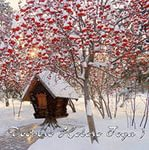 Добро пожаловать!
В страну Фразеология
Зоопарк
Использование сравнения во фразеологизмах. Пишет как … лапой. Делить шкуру неубитого … . На сердце … скребут. … носа не подточит. Лучше синица в руках, чем … в небе.
Вопрос- ответ
1.Сосёт под ложечкой или под вилочкой? 2.Сражаться с ветряными мельницами или с паровым двигателем? 3.Совать палки в колёса или в гусеницу? 4.Встать с левой, с правой или не с той ноги? 5.Вызвать фураж, фурор, фужер? 6.Чепуха может быть на постном масле или на машинном масле?
7.Усвоить с детства – это всосать с молоком матери или высосать из пальца? 8.Один шаг – это дистанция от мала до велика или от великого до смешного? 9.Пахнет жареным, тушёным, вареным? 10.Чем Демьян угощал: щами, сурпой, ухой? 11.Чем не заманишь: крендельком или колобком? 12.Тот, кто платит деньги: заказывает музыку или танцы?
Фразеологическая скорлупка
1. Как называется болезненный нарост на кончике птичьего языка? 2. Толочь воду в ступе – это танталовы муки или сизифов труд? 3. Им не верит столица Российской Федерации. 4. Животное, покрытое струпьями, способное испортить всё стадо. 5. Назовите день недели после дождя. 6. Мера веса для соли. 7. Сверкали ли они, когда в одну из них попала стрела Париса? 8. Назовите канцелярское фразеологическое животное.
Фразеологический конструктор
1. а) принять сидячее положение б) предлог в) часть тела, соединяющая голову с туловищем 2. а) предлог б) незначительный по весу в) центральный орган кровеносной системы 3. а) принять сидячее положение б) предлог в) низкая резиновая обувь 4. а) хлебобулочное изделие с дыркой посередине и шипящим на конце б) отрицательная частица в) завести в тупик или лабиринт (действие) 5. а) действие, когда виноград жмут на вино б) жидкость H2O в) предлог г) на ней летала Баба – Яга
Посёлок синонимов и антонимов.
Подберите слова – синонимы к фразеологизмам. Бить баклуши – … , сломя голову - … , в час по чайной ложке - … , водить за нос - … , себе на уме - … ,
Подберите к данным фразеологизмам фразеологические антонимы: Кот наплакал - … , спустя рукава - … , как кошка с собакой - … , за словом в карман не полезет - … , от горшка два вершка - … .
Полянка отдыха
Этимология фразеологизма «Попасть впросак». Слово впросак произошло от слов «В» и «Просак». Так назывался станок для кручения верёвок. Попасть волосами в такой стан было очень неприятно. Этимология фразеологизма «Лясы точить». Слово «Лясы» означало точёные столбики для поддержки перил. Эта лёгкая и весёлая профессия для людей, вытачивающих эти столбики, любителей поговорить, поболтать во время работы.
Определите профессию.
1. Топорная работа, без сучка без задоринки, снять стружку, разделать под орех 2. На один покрой, трещать по швам, семь раз отмерь, один раз отрежь, шито белыми нитками 3. Калачом не заманишь, заварить кашу, толочь воду в ступе 4. Довести до белого каления, между молотом и наковальней, из огня да в полымя 5. Позолотить пилюлю, как рукой сняло, затаить дыхание
Переправа.
1. а) его вешают, приходя в уныние б) задирают, зазнаваясь в) всюду суют, вмешиваясь не в своё дело 2. а) не цветы, а вянут б) не бельё, а развешивают в) из него всё сквозняком 3. а) он в голове у легкомысленного человека б) его советуют искать в поле в) куда бросают деньги или слова 4. а) им обманывают, обхитрят вокруг него б) его используют, когда нужно из ничего узнать много в) им попадают в бездонное пространство 5. а) при помощи них ищут б) при помощи них делают ускорение в) у них нет того, что  мы хотим всегда знать
Музей фразеологизмов
1. Эту птичку не кормят нравоучительными стихотворениями. 2. Он печального образа и без страха и упрёка.3. Назовите титулованное августейшее дитя, оказавшееся на листе цветка. 4. Это фразеологическое животное приобретено в упакованном виде. 5. Это фразеологическое животное, которое бегает там, куда вставляют палки.
Закончите начатые пословицы
1. Любишь кататься - ... 2. Тише едешь 3. Лучше синица в руках 4. Кончил дело 5. Не спеши языком 6. На вкус и цвет 7. Готовь сани летом 8. В чужом глазу сучок виден - ... 9. За двумя зайцами погонишься - ...
Спасибо за работу!
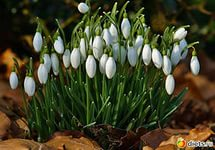